Figure 4. PV-Cre; CTNNB1flox/flox mice show memory deficits in the NOR test. (A) Both groups of mice ...
Hum Mol Genet, Volume 25, Issue 13, 1 July 2016, Pages 2738–2751, https://doi.org/10.1093/hmg/ddw131
The content of this slide may be subject to copyright: please see the slide notes for details.
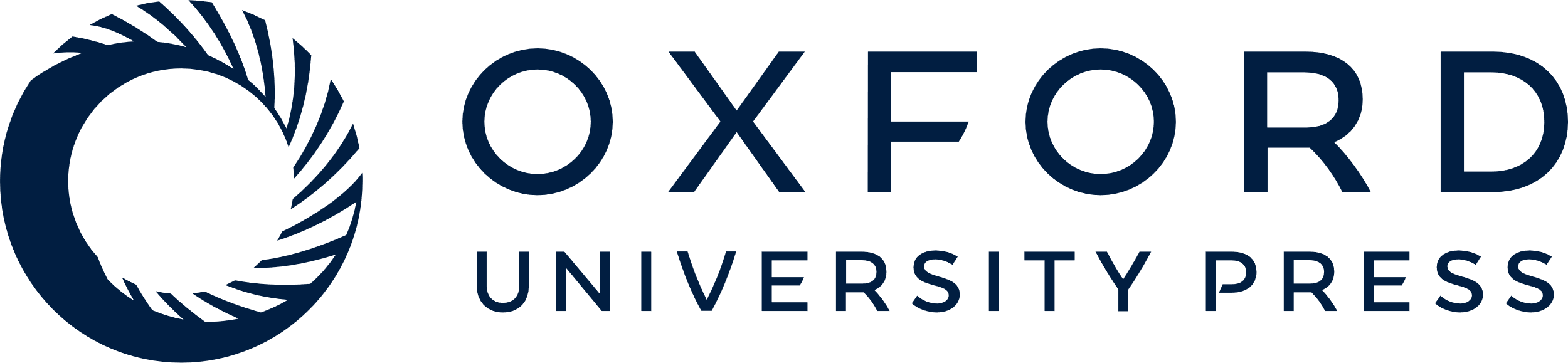 [Speaker Notes: Figure 4. PV-Cre; CTNNB1flox/flox mice show memory deficits in the NOR test. (A) Both groups of mice interacted with a novel object longer than a familiar object after 1 h. (B) Both groups of mice were prone to interact with novel object more frequently than a familiar object after 1 h. (C) After replacing to another novel object in 24 h, CTNNB1flox/flox mice spent more time on novel object 2, but PV-Cre; CTNNB1flox/flox showed no preference. (D) In the contextual fear conditioning freezing test, PV-Cre; CTNNB1flox/flox mice did not decrease the percentage of freezing at the third day of extinction tests. Data shown are mean ± SEM from the CTNNB1flox/flox (N = 18) and PV-Cre; CTNNB1flox/flox groups (N = 10). *P < 0.05, **P < 0.01. F, familiar object. N1, novel object 1, N2, novel object 2.


Unless provided in the caption above, the following copyright applies to the content of this slide: © The Author 2016. Published by Oxford University Press.This is an Open Access article distributed under the terms of the Creative Commons Attribution Non-Commercial License (http://creativecommons.org/licenses/by-nc/4.0/), which permits non-commercial re-use, distribution, and reproduction in any medium, provided the original work is properly cited. For commercial re-use, please contact journals.permissions@oup.com]